Bendravimo ypatumai – kaip palaikyti draugiškus santykius su kolegomis?
Parengė socialinė darbuotoja Virmanta Kvedarienė
2020 m.
Pirmas įspūdis
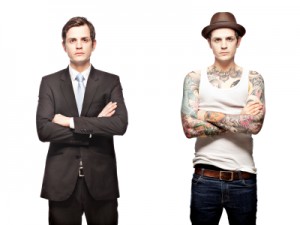 Pirmo įspūdžio sudarymas trunka 
nuo 1 /20s. iki kelių minučių.
Kas svarbu formuojant pirmą įspūdį?
Teigiamumas ir neigiamumas
Asmeninės savybės
Fizinė išvaizda
Stereotipai
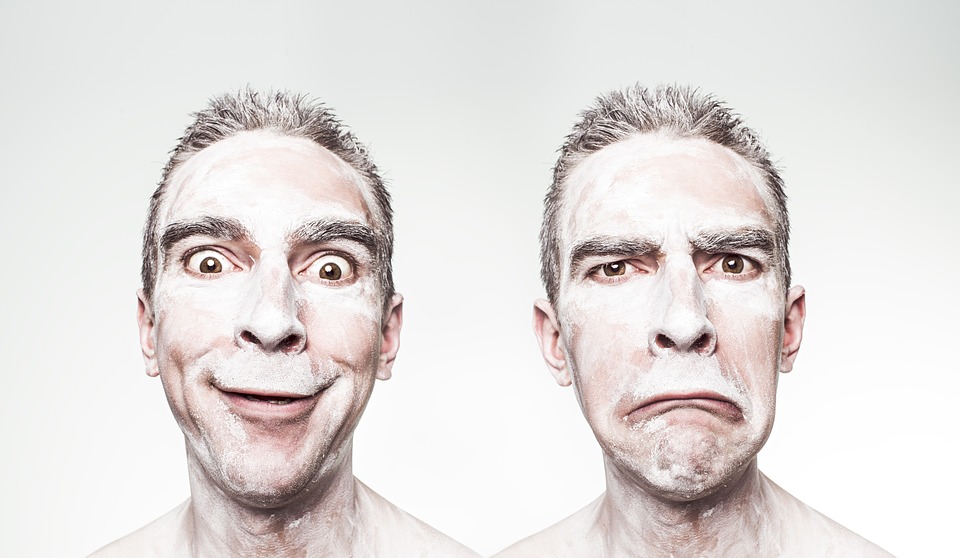 Kas svarbu formuojant pirmą įspūdį?
Teigiamumas ir neigiamumas
Asmeninės savybės
Fizinė išvaizda
Stereotipai
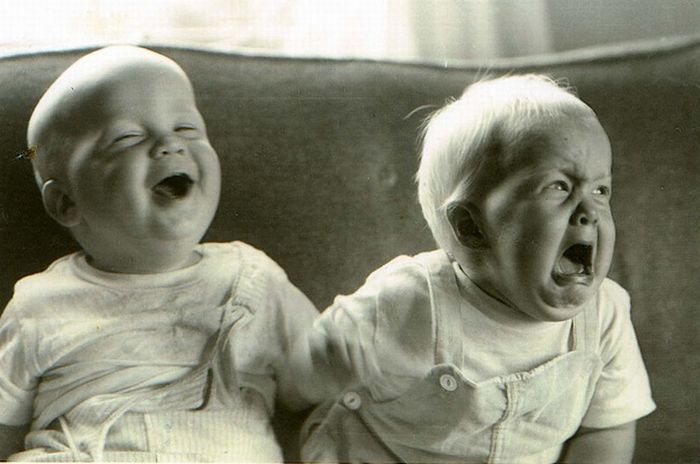 Kas svarbu formuojant pirmą įspūdį?
Teigiamumas ir neigiamumas
Asmeninės savybės
Fizinė išvaizda
Stereotipai
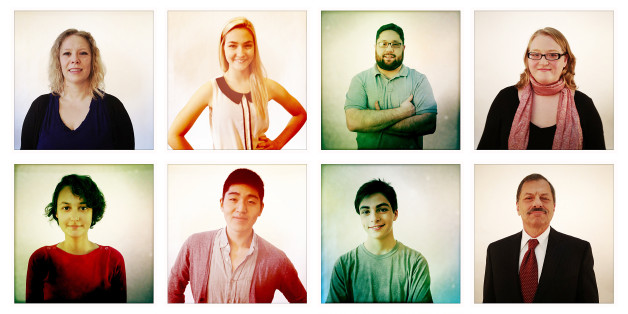 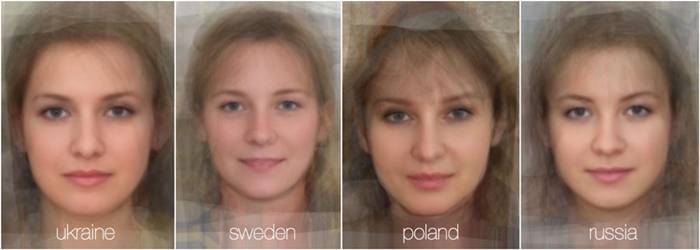 Kas svarbu formuojant pirmą įspūdį?
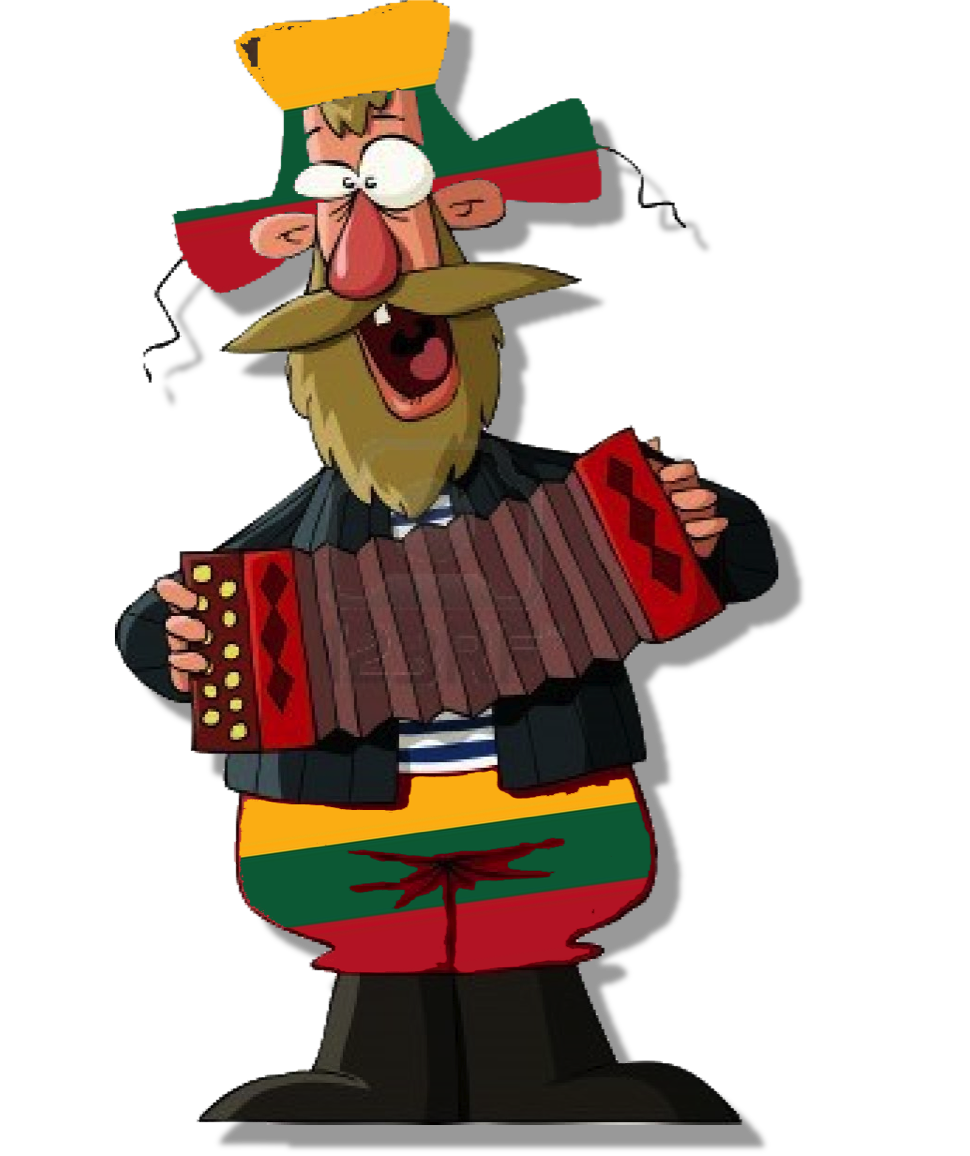 Teigiamumas ir neigiamumas
Asmeninės savybės
Fizinė išvaizda
Stereotipai
Kaip patikti kitiems?
Šypsokitės
Vadinkite pašnekovus vardais
Neužmirškite kūno kalbos
Leiskite pašnekovui kalbėti apie save
Eksperimentas
PROTINGAS
DARBŠTUS
MANDAGUS
KRITIŠKAS
UŽSISPYRĘS
PAVYDUS
KONFLIKTIŠKAS
GRIEŽTAS
KONSERVATYVUS
SUMANUS
KŪRYBINGAS
ATSAKINGAS
Ar jie yra geri darbuotojai? 
Ar jie būtų geri sutuoktiniai?
Pradžios ir galo efektas
Pirmieji apibūdinimai neproporcingai paveikia galutinį įspūdį – tai pradžios efektas.

Galo efektas išryškėja tuomet, kai į paskutinę informaciją kreipiama daugiau dėmesio nei į pirminę.
Nuo ko priklauso mūsų artimi santykiai su kitais žmonėmis?
Artimumas
Tarpusavio sąveikos laukimas
Mums patinka tai, kas susiję su mumis
Nuo ko priklauso mūsų artimi santykiai su kitais žmonėmis?
Artimumas
Tarpusavio sąveikos laukimas
Mums patinka tai, kas susiję su mumis
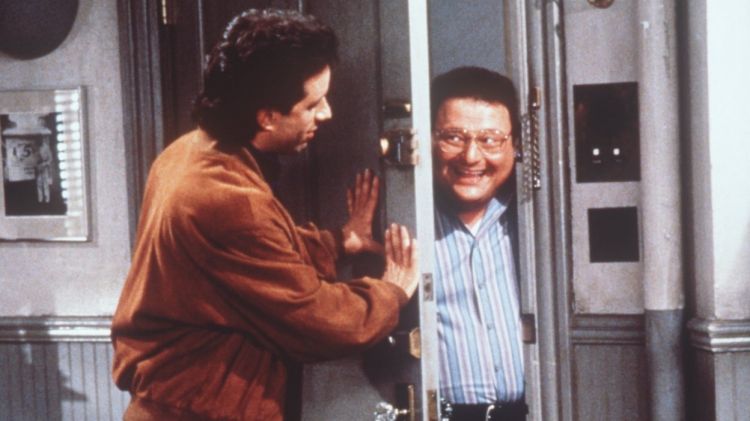 Nuo ko priklauso mūsų artimi santykiai su kitais žmonėmis?
Artimumas
Tarpusavio sąveikos laukimas
Mums patinka tai, kas susiję su mumis
Nuo ko priklauso mūsų artimi santykiai su kitais žmonėmis?
Artimumas
Tarpusavio sąveikos laukimas
Mums patinka tai, kas susiję su mumis
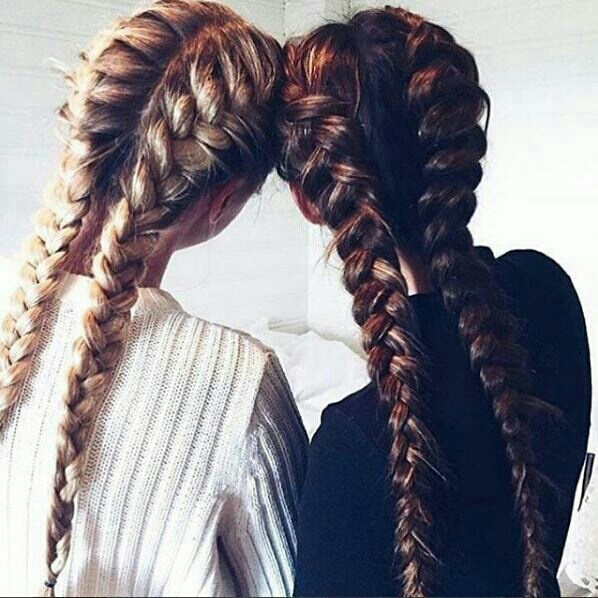 Toks tokį sutiko.
AR
Priešingybės traukia.
Konfliktai
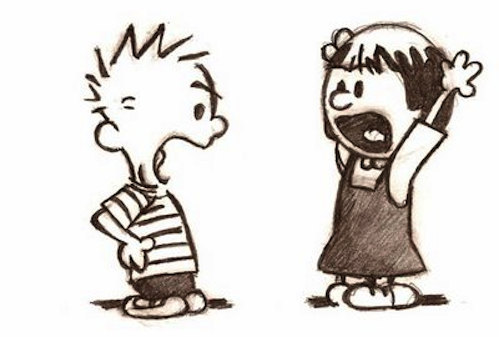 Bręstantį konfliktą galima atpažinti iš tam tikrų požymių:
Keičiasi bendravimo pobūdis
Bendravimas pasidaro nebe toks atviras
Partneriai mažiau keičiasi informacija
Atrenka, ką vienas kitam sakyti.
Konfliktų tipai
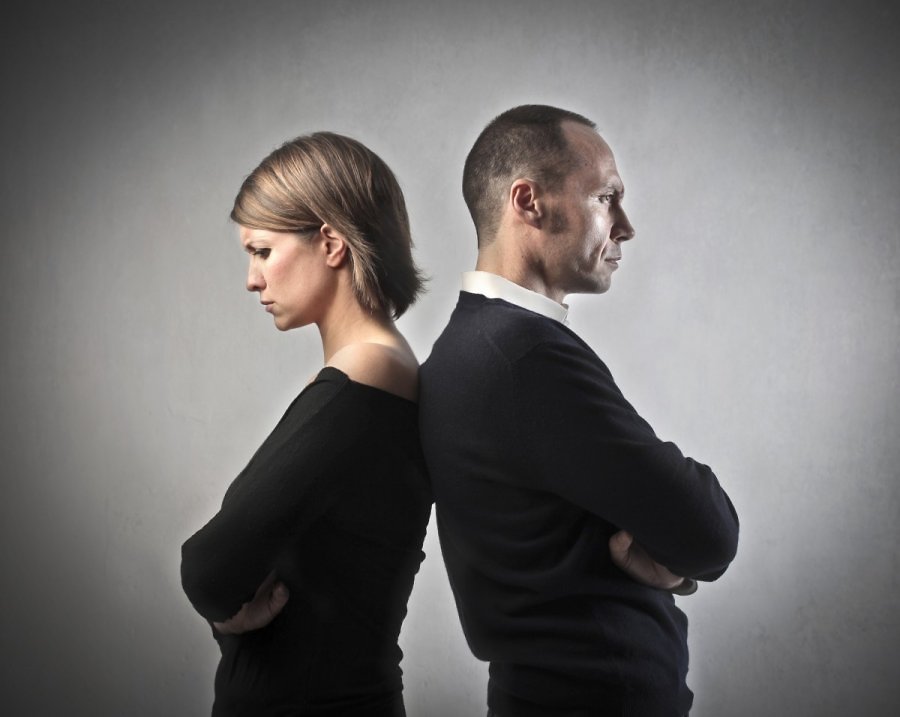 Destruktyvus
Konstruktyvus
Konflikto sprendimo strategijos
Rungtyniavimas;
Prisitaikymas;
Vengimas;
Kompromisas;
Bendradarbiavimas.
Konflikto sprendimo strategijos
Rungtyniavimas. 
Laimėti – pralaimėti.
Prisitaikymas;
Vengimas;
Kompromisas;
Bendradarbiavimas.
Konflikto sprendimo strategijos
Rungtyniavimas;
Prisitaikymas.
Nuolaida
Vengimas;
Kompromisas;
Bendradarbiavimas.
Konflikto sprendimo strategijos
Rungtyniavimas;
Prisitaikymas;
Vengimas.
Pasitraukimas.
Kompromisas;
Bendradarbiavimas.
Konflikto sprendimo strategijos
Rungtyniavimas;
Prisitaikymas;
Vengimas;
Kompromisas.
Derinimasis
Bendradarbiavimas.
Konflikto sprendimo strategijos
Rungtyniavimas;
Prisitaikymas;
Vengimas;
Kompromisas;
Bendradarbiavimas.
Laimėti - laimėti
Kaip konfliktus paversti produktyviais?
Žmonės gali pasikeisti!
Konfliktas = mokymasis?
Svarbu norėti išspręsti konfliktą, o ne laimėti.
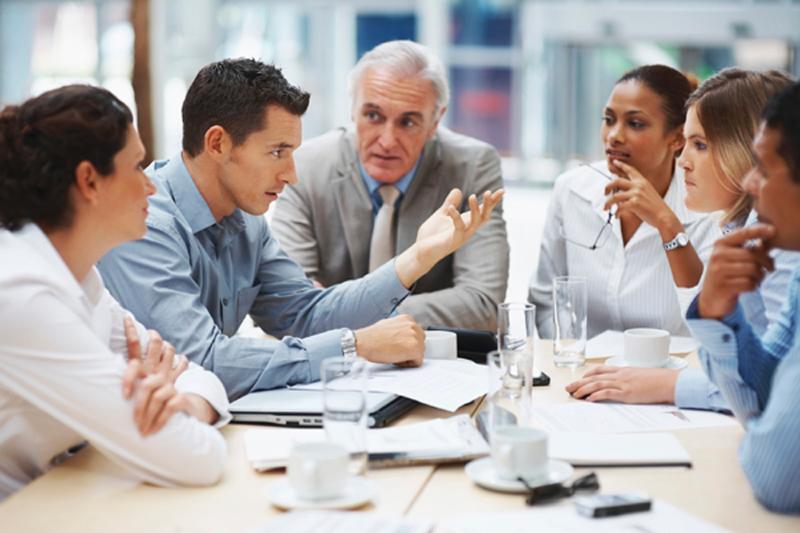 AČIŪ